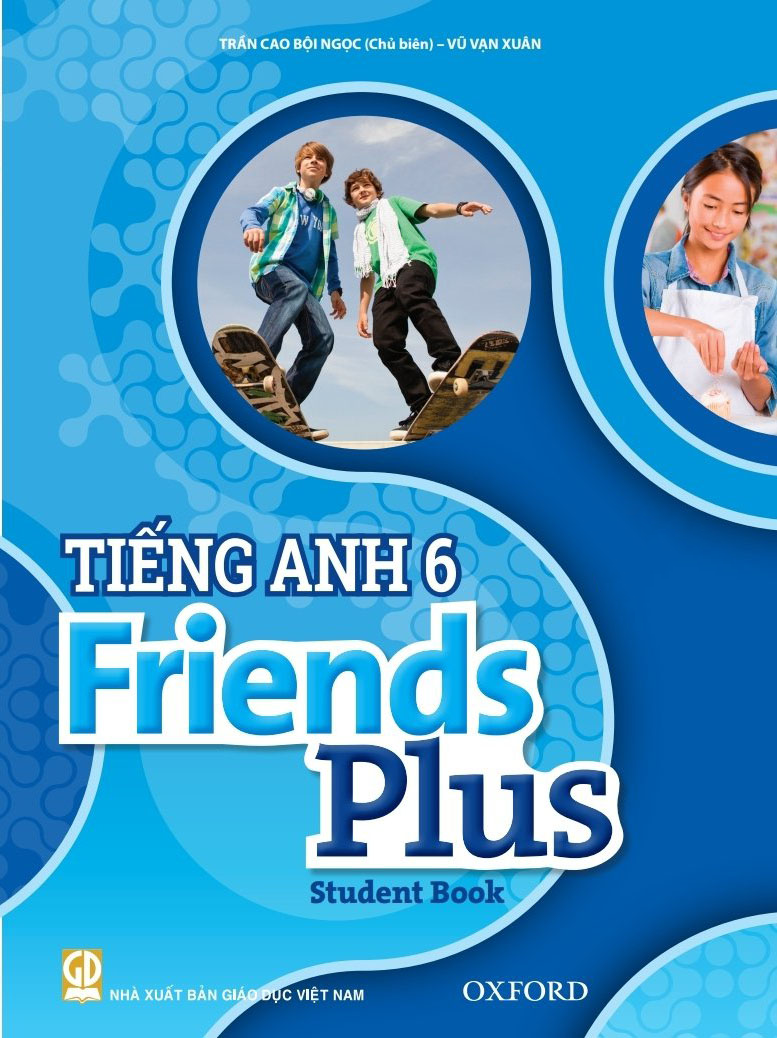 Bài giảng điện tử
Unit 5: Food and Health
Lesson 6: Speaking
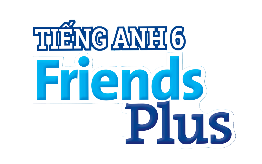 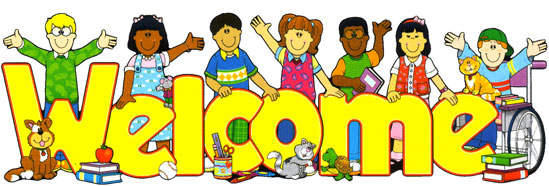 UNIT 5: FOOD AND HEALTH
LESSON 6: SPEAKING
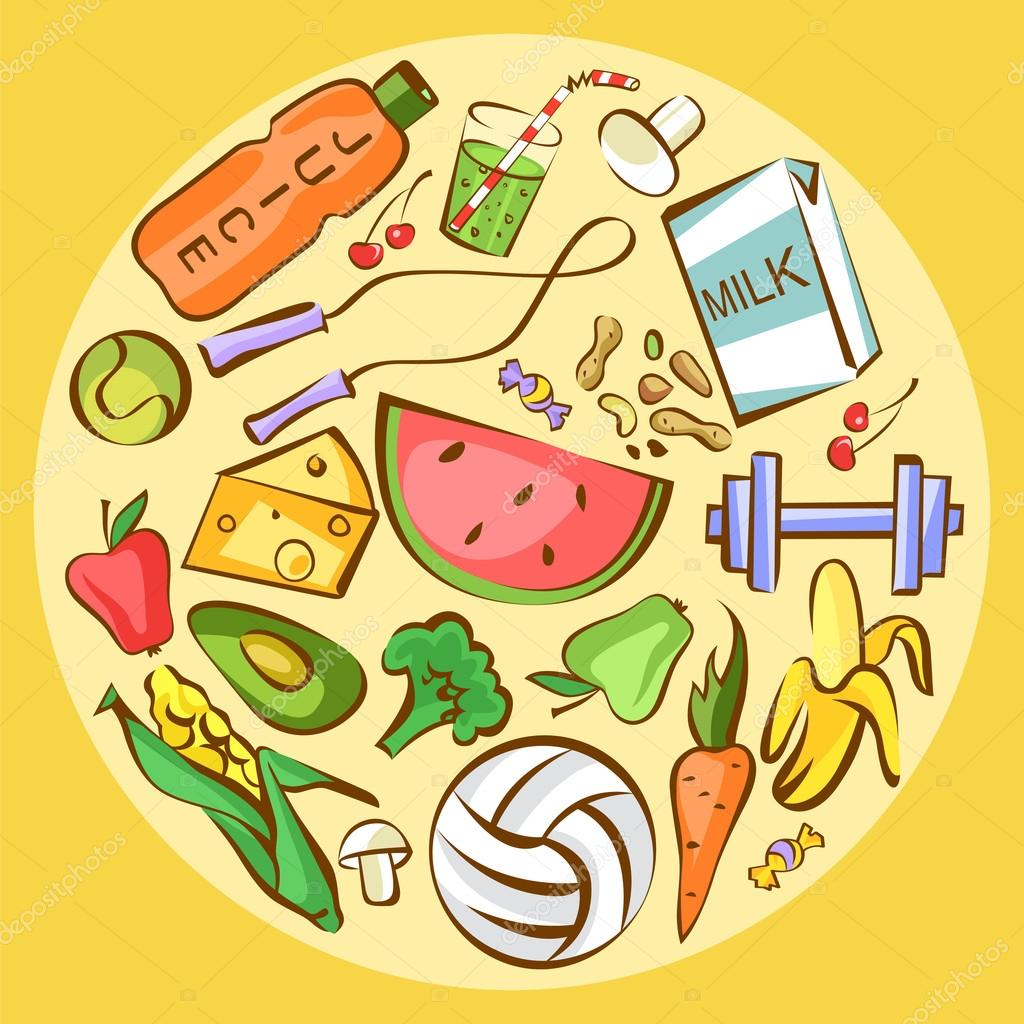 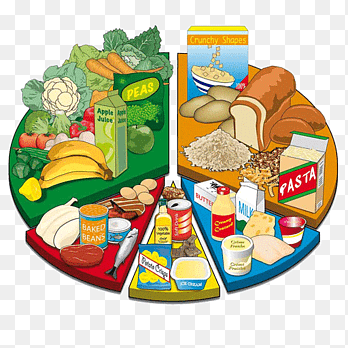 GUESSING GAME!
COFFEE
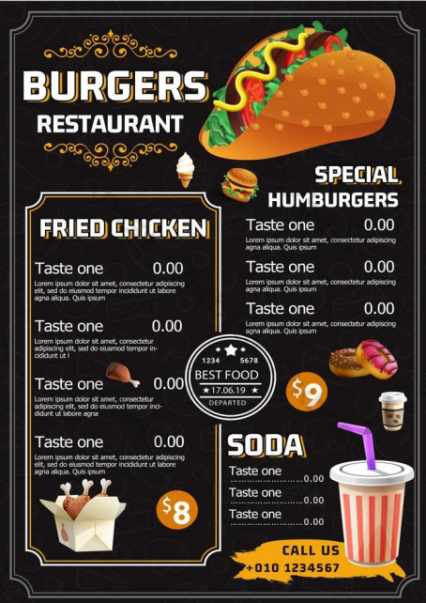 FRENCH FRIES
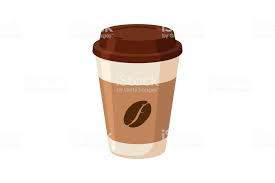 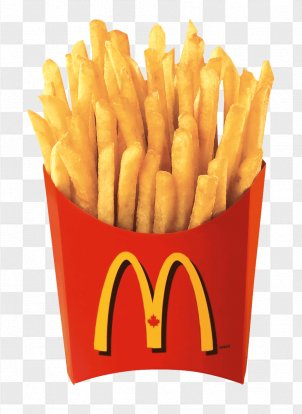 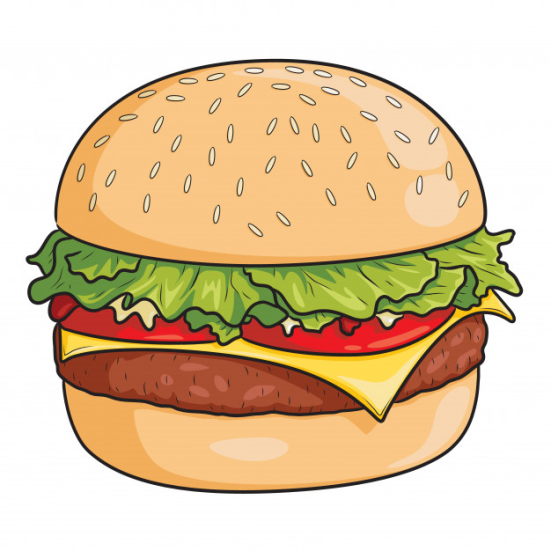 MINERAL WATER
Menu
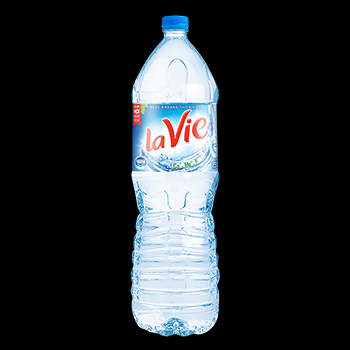 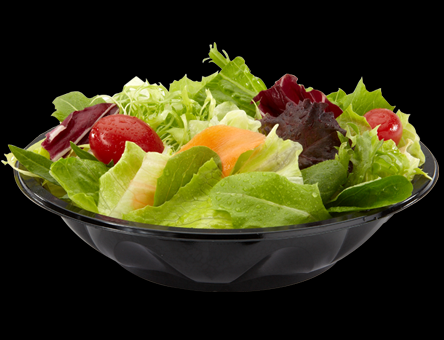 BURGER
SALAD
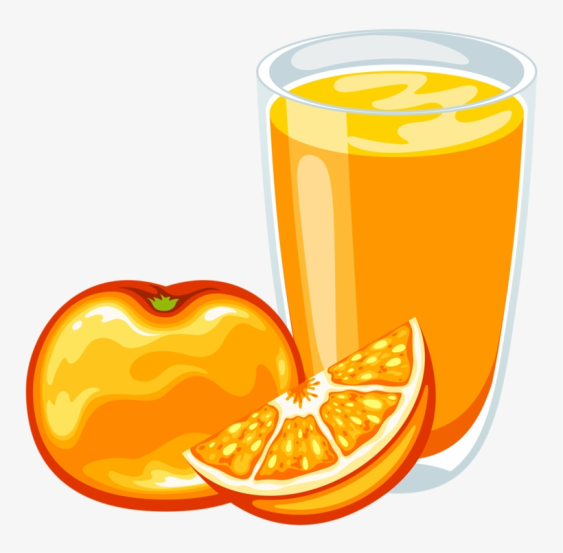 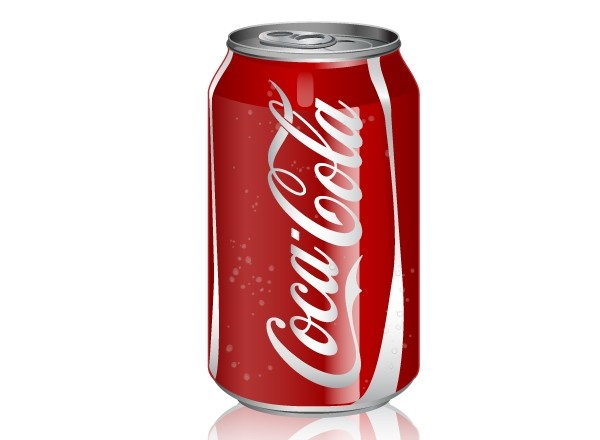 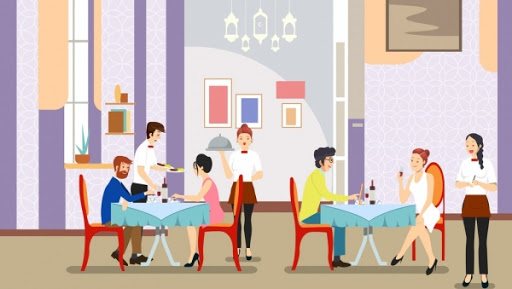 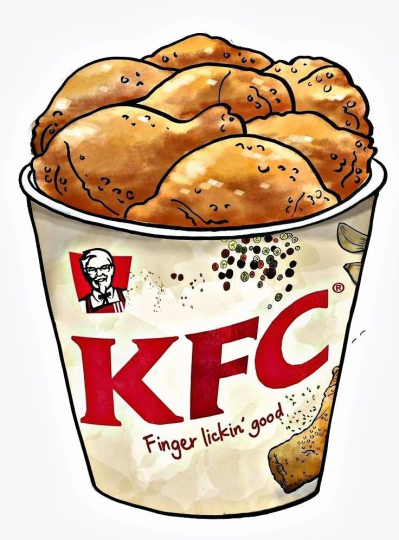 FRIED CHICKEN
ORANGE JUICE
COCA COLA
RESTAURANT
THINK
WHAT IS YOUR FAVOURITE RESTAURANT OR CAFÉ?
WHAT KIND OF FOOD DO YOU USUALLY EAT THERE?
IS THE FOOD NICE?
HOW MUCH DO YOU USUALLY PAY?
EXERCISE 1: Complete the menu with the words in the box. Which things on the menu do you like or dislike?
burger juice chicken chips cheese
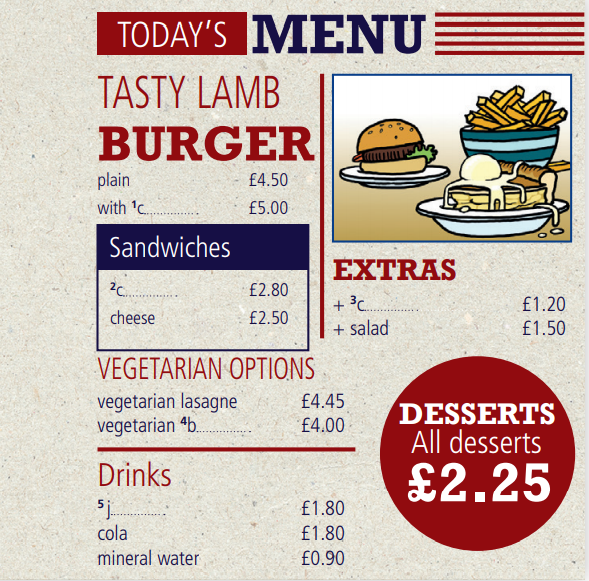 1. cheese 
2. chicken 
3. chips
4. burger 
5. juice
EXERCISE 2:  Listen and say the prices.
£4.50 four pounds fifty 
£1.00 one pound 
£1.20 one pound twenty 
£4.95 four pounds ninety-five 
£0.80 eighty pence
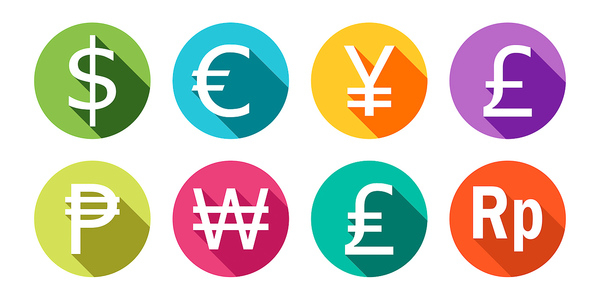 EXERCISE 3: Read and say the prices. Listen and check.
GLOSSARY 
$ = dollar(s) and cents: đồng đô la và xu 		
€ = euro(s) and cents : đồng Euro và xu
£ = pound(s) and pence: đồng bảng Anh và xu
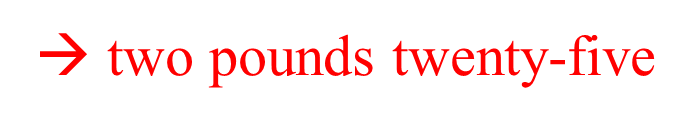 1   £2.25 		
2   €1.00 		
3   €0.50
4   $3.85 		
5   $7.20 		
6   £0.99
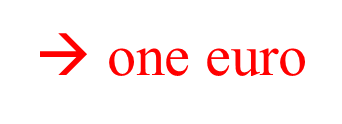 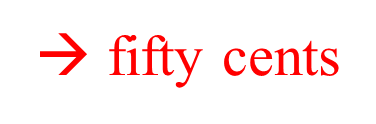 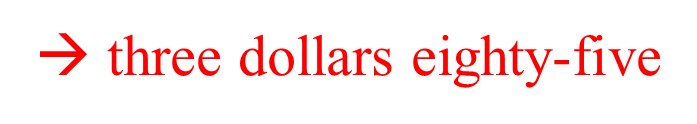 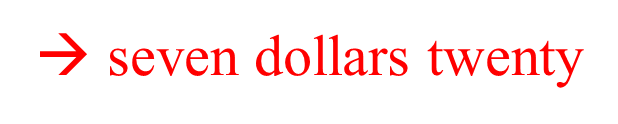 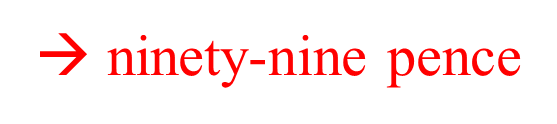 EXERCISE 4:  Read the dialogue, look at the menu and calculate the total price. Then watch or listen and check. Is Aaron’s meal very healthy?
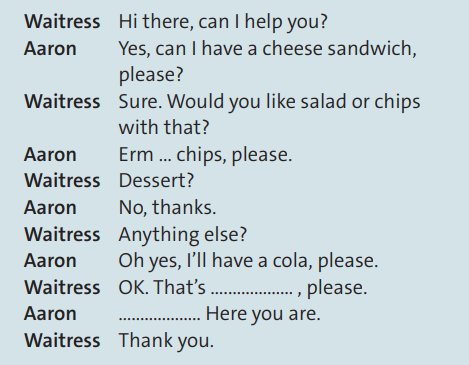 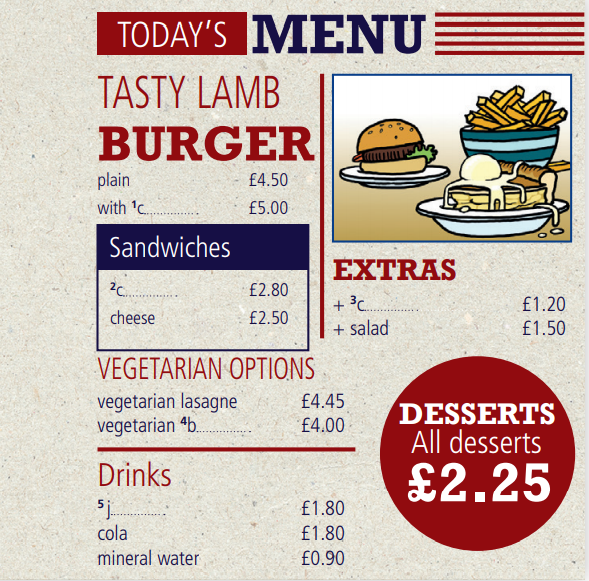  £2.50 + £1.20 + £1.80 = £5.50
Is Aaron’s meal very healthy?
 His meal isn't very healthy.
EXERCISE 5:  Look at the dialogue and complete these Key Phrases. Then practise the dialogue with a partner. Use different items from the menu in exercise 1.
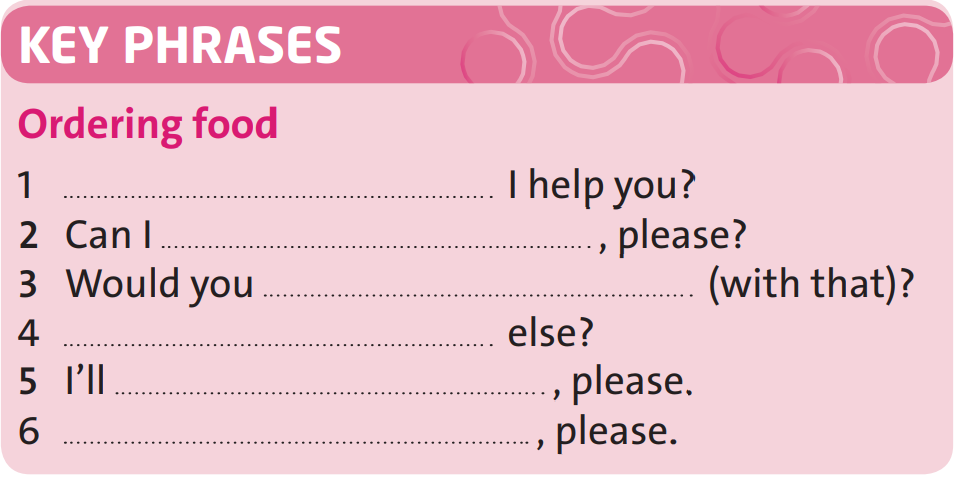 Can
have a cheese sandwich
like salad or chips
Anything
have a cola
That's £5.50
EXERCISE 6: Work in pairs. Prepare and practise two dialogues using the Key Phrases and the situations below. Use the menu in exercise 1.
Situation A: You’re very hungry and you love desserts! You’ve got £10.
Situation B: You’re a vegetarian and you don’t like cola. You’ve got £6.
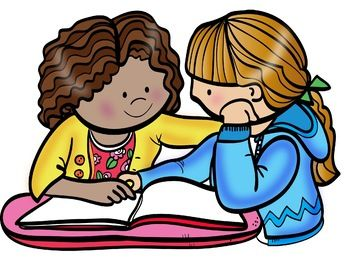 PRACTISE
Write the own menu
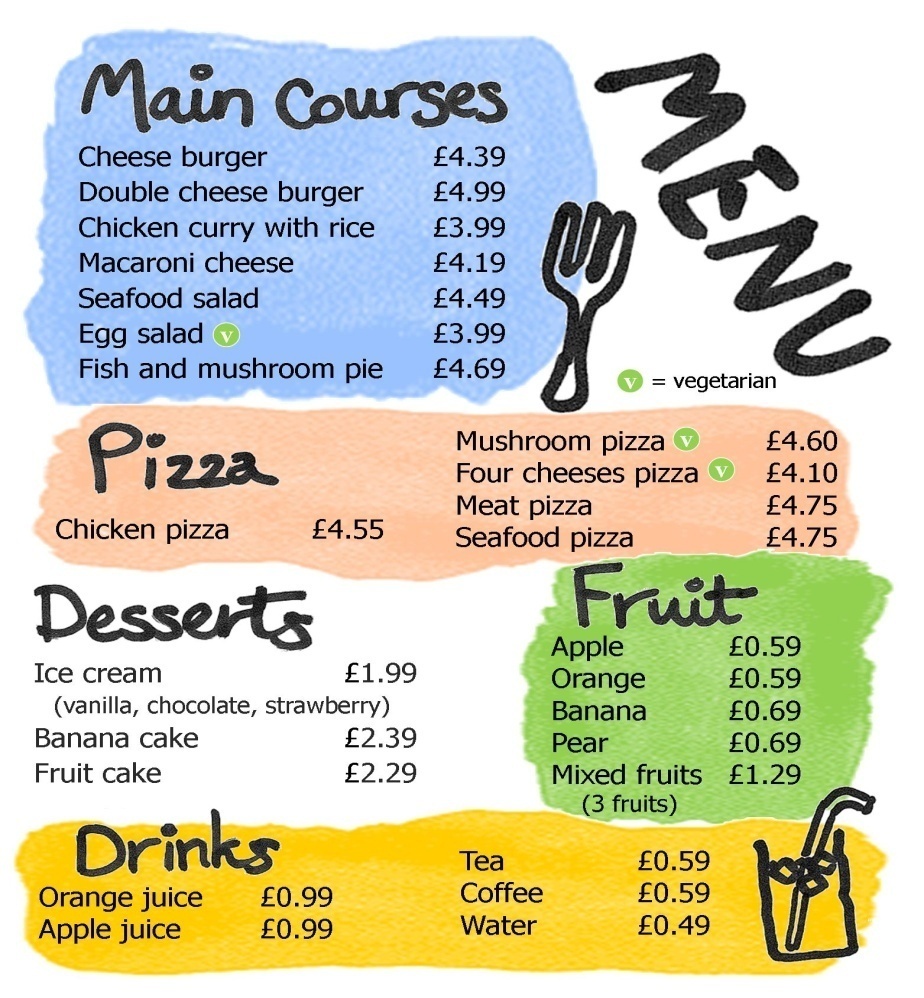 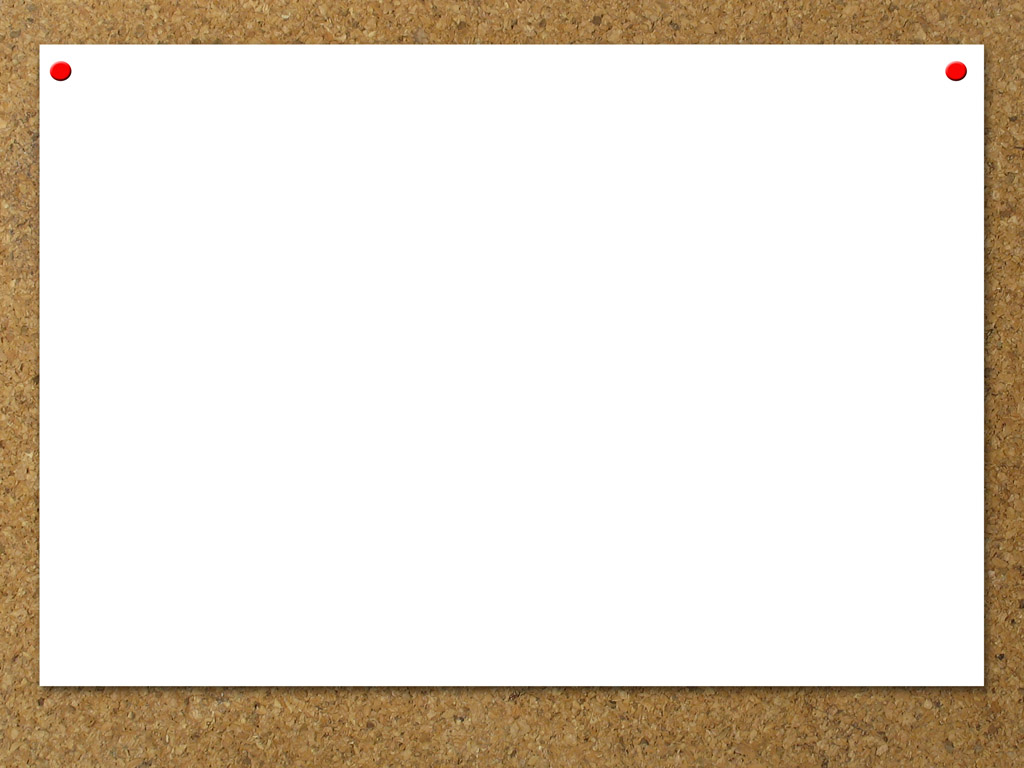 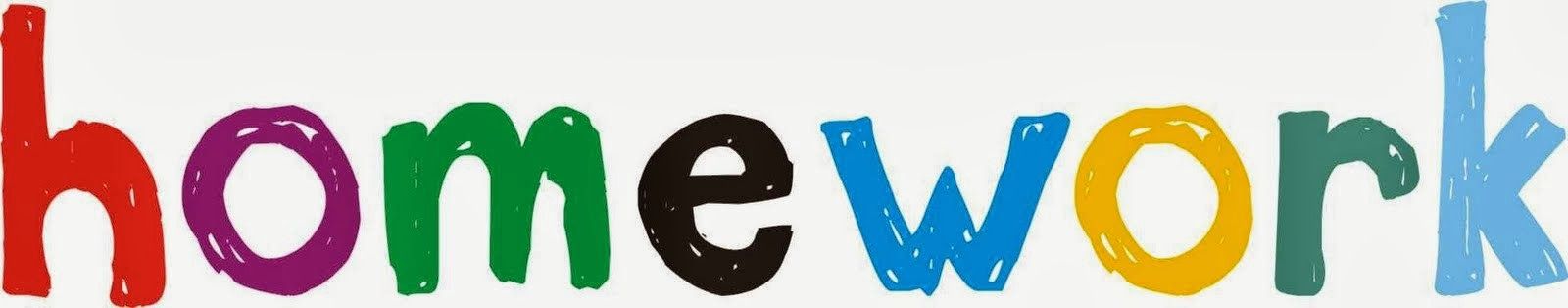 -	Learn by heart all structures.
-	Write the own menu
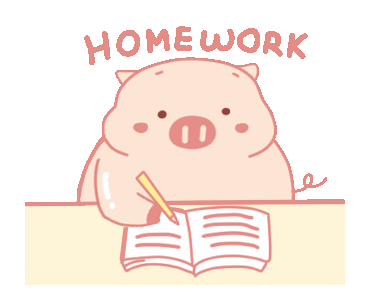 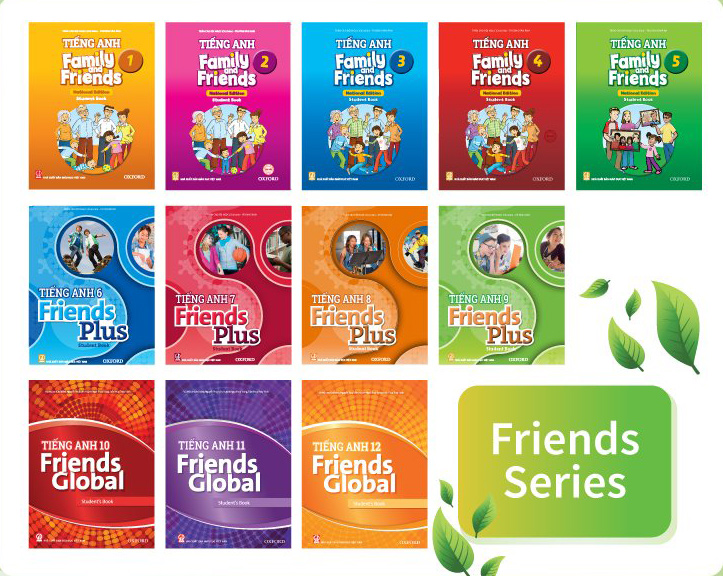 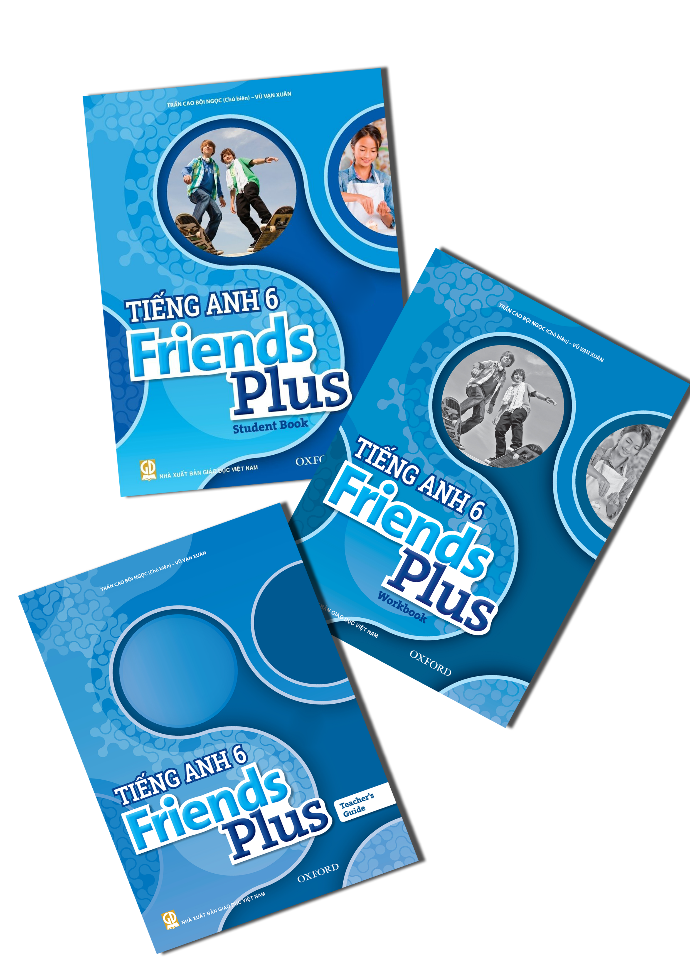 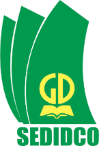 www.phuongnam.edu.vn